Weather in Picanya
From 23 to 29
DAY 19 MONDAY
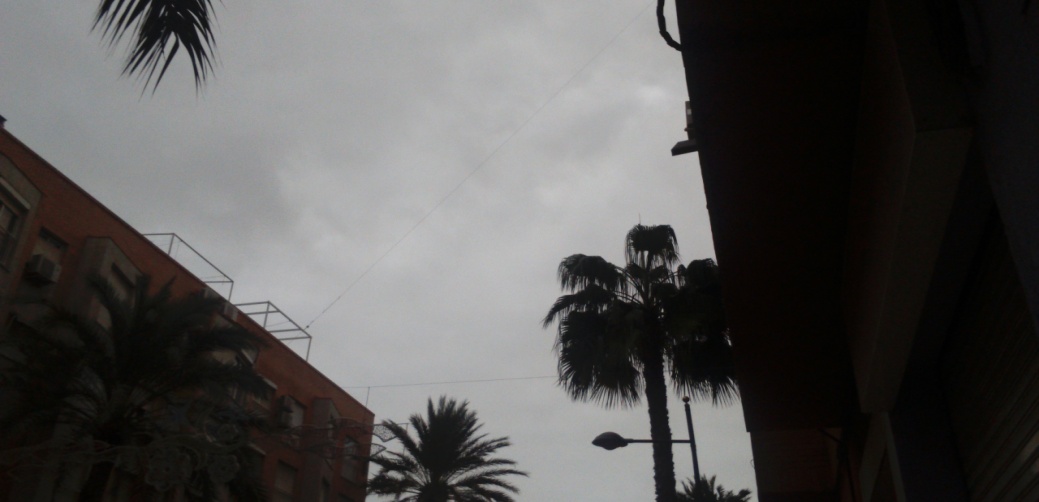 DAY 20 TUESDAY
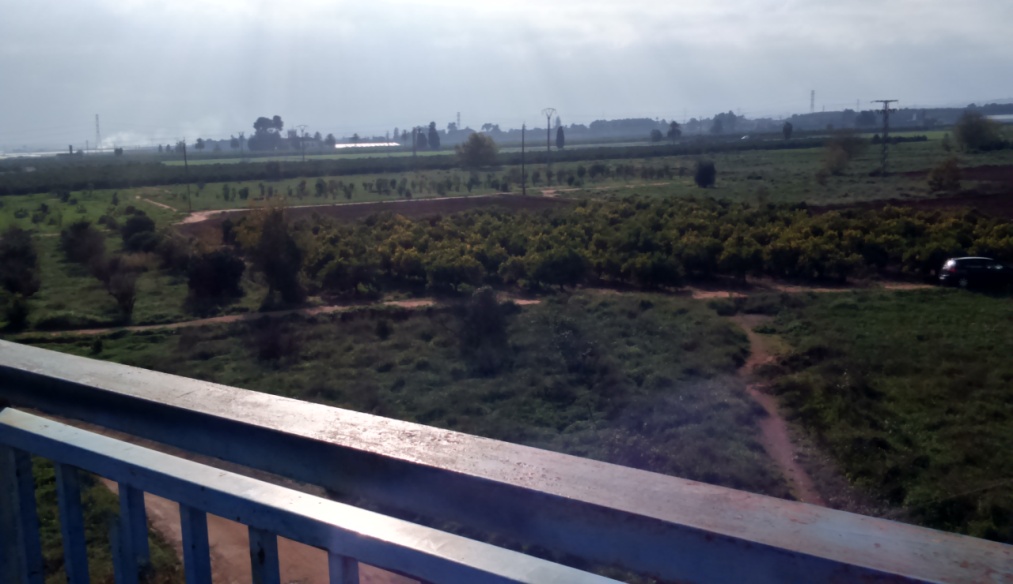 DAY 21 WEDNESDAY
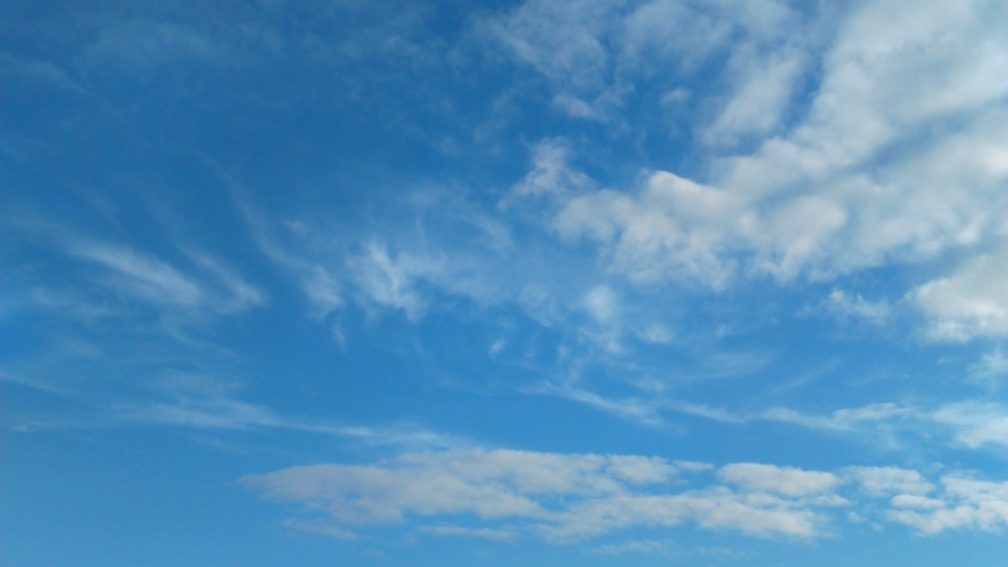 DAY 23 FRIDAY
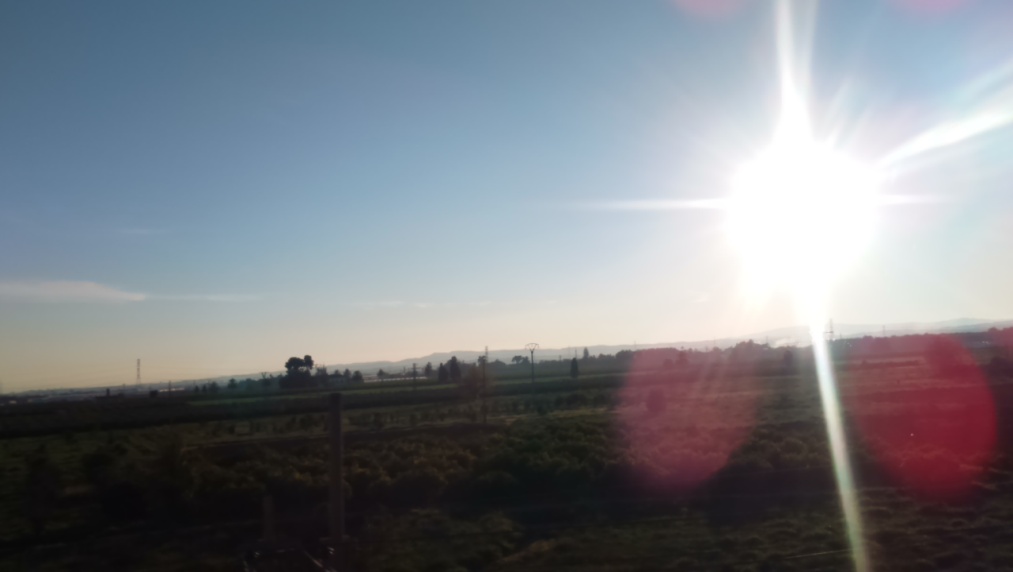 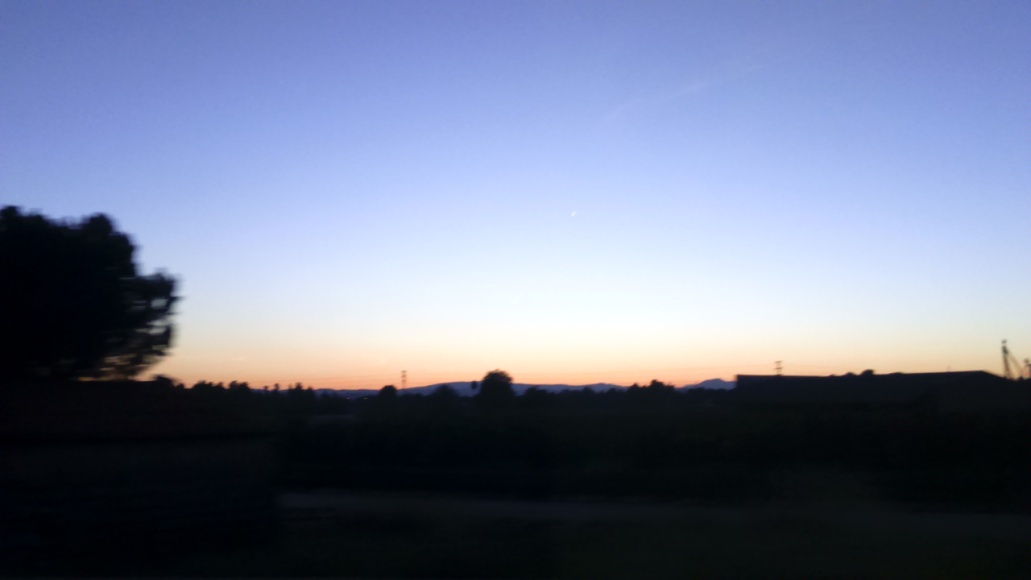 DAY 22 THURSDAY
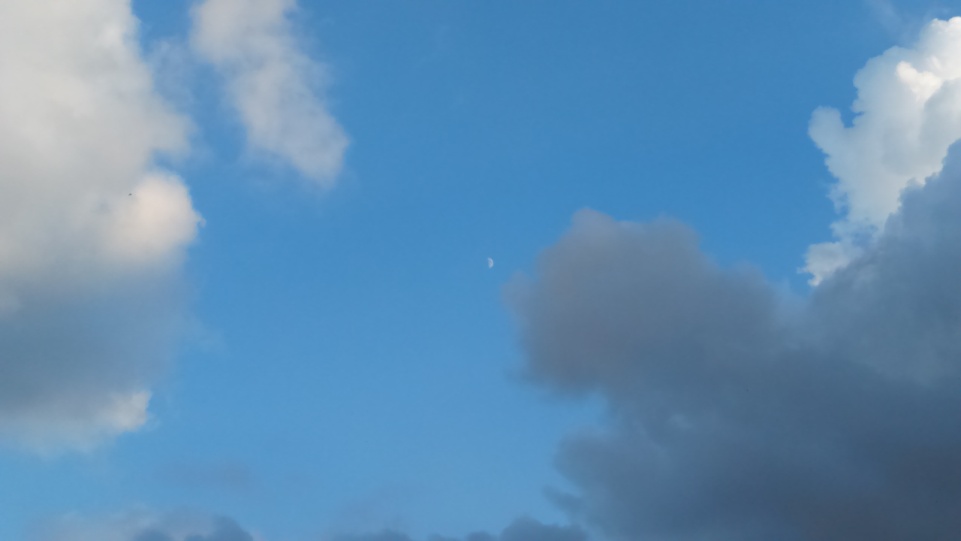 DIA 24 SATURDAY
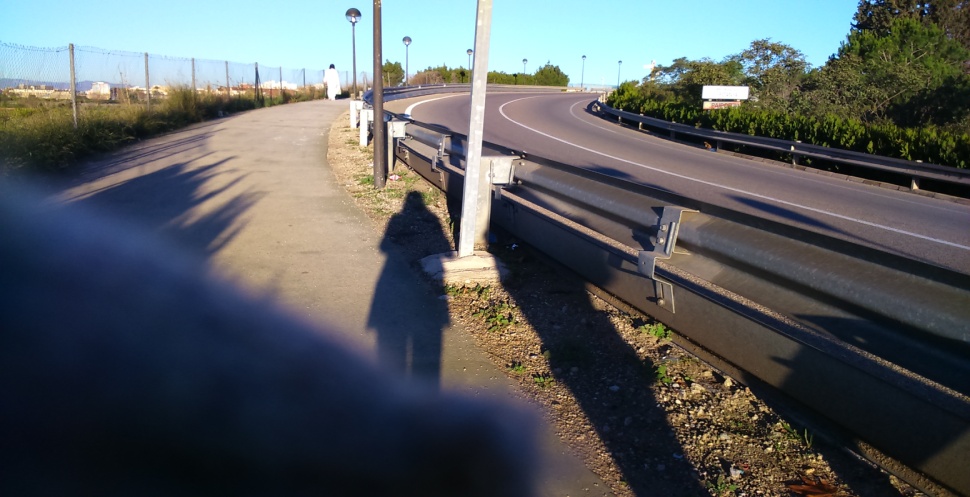 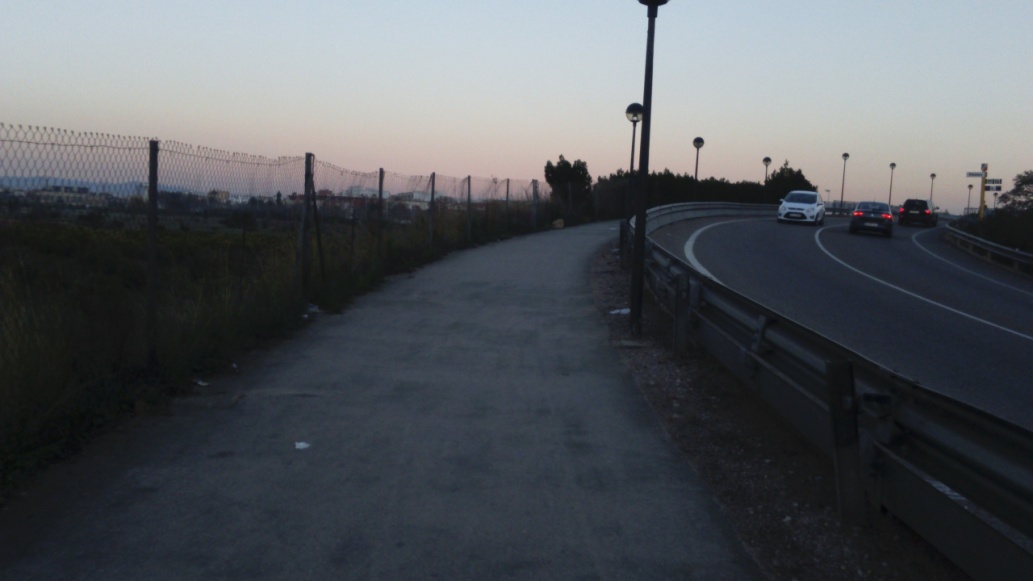 DAY 25 SUNDAY
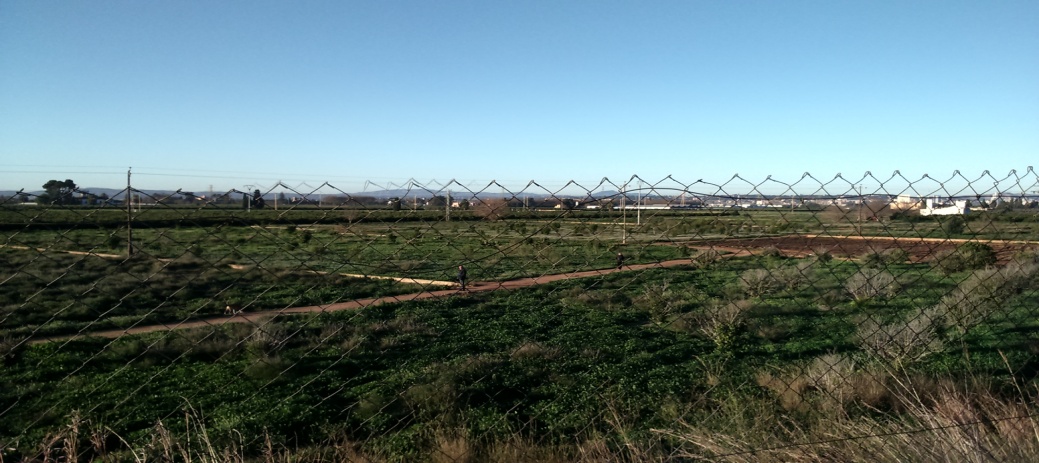 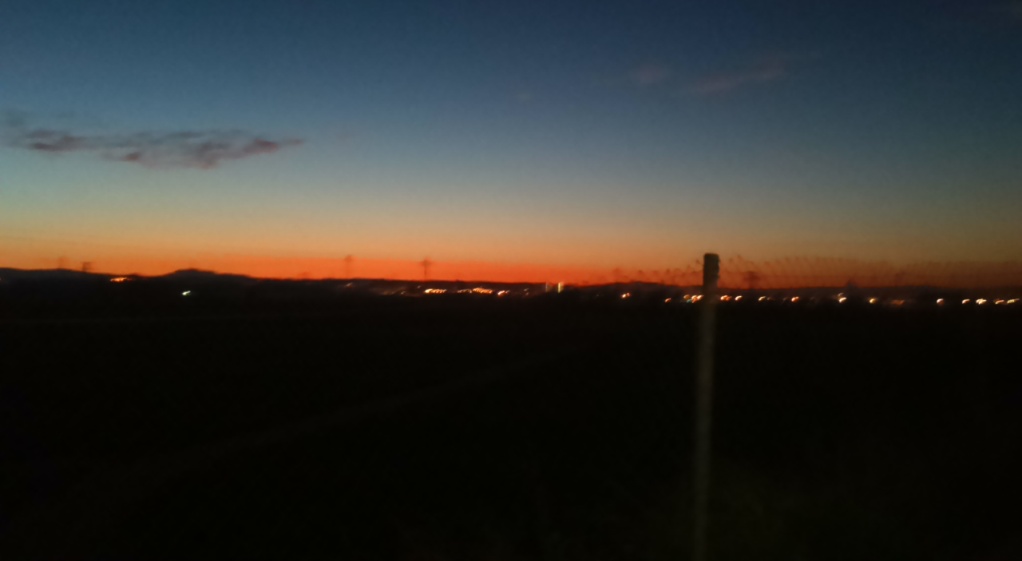